Competition problem solving
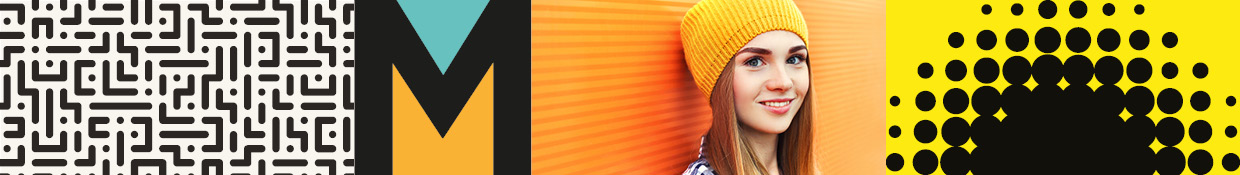 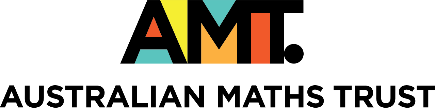 Outline of session
Questions involving digits
Geometrical tricks - self-similar shapes and folding problems
Completing the rectangle
Divisibility and digit properties
AMC 2017 I23
How many 3-digit numbers are 13 times the sum of their digits?

A   1	 	B   2		C   3		D   4 		E  5
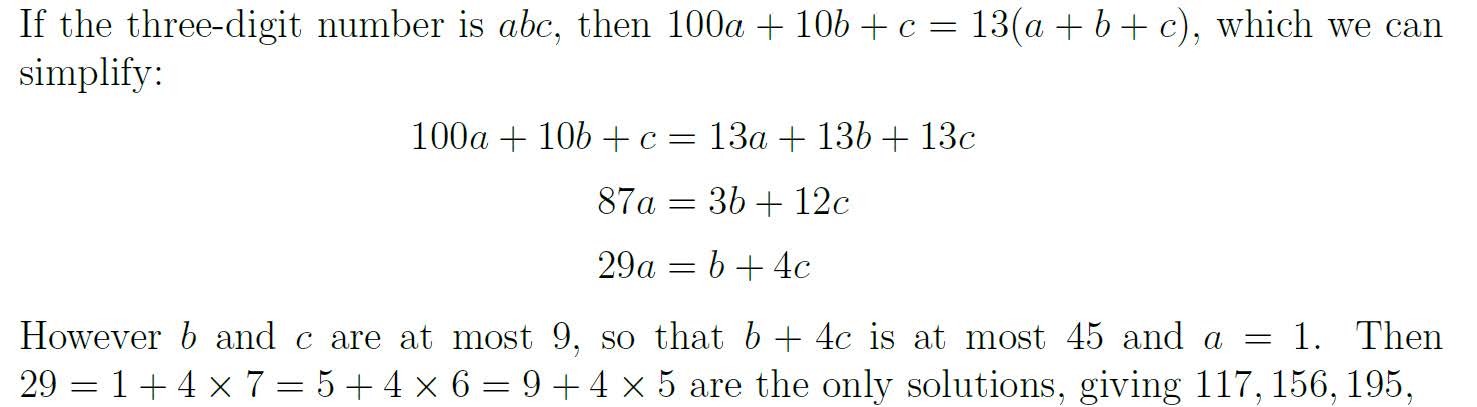 AMC 2017 J28
The reverse of the number 129 is 921 and their sum is 1050, which is divisible by 30.  How many 3 digit numbers have the property that, when added to their reverse, the sum is divisible by 30?
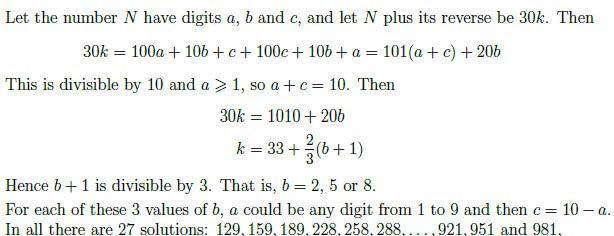 AMC 2018 J27
UNSW Schools Competition2016 - Senior Division
AMC 2016 I27
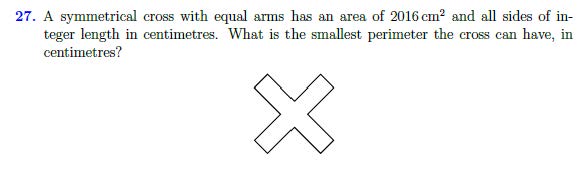 AMC 2016 I27 - solution
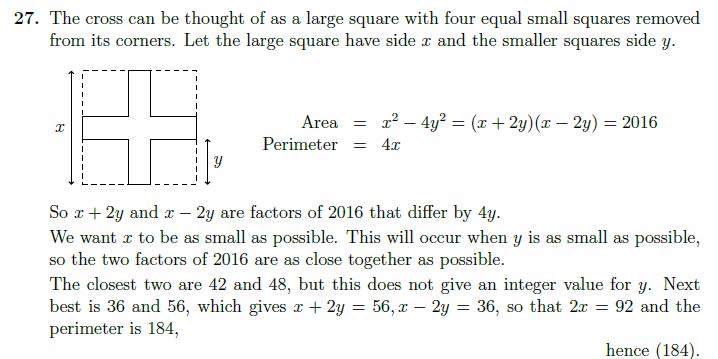 AMC 2018 – UP18
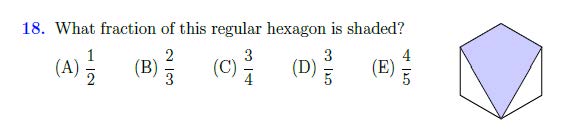 AMC 2018 UP18 - solution
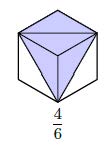 AMC 2017 J16
AMC 2017 J16 - solution
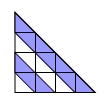 AMC 2006 J20
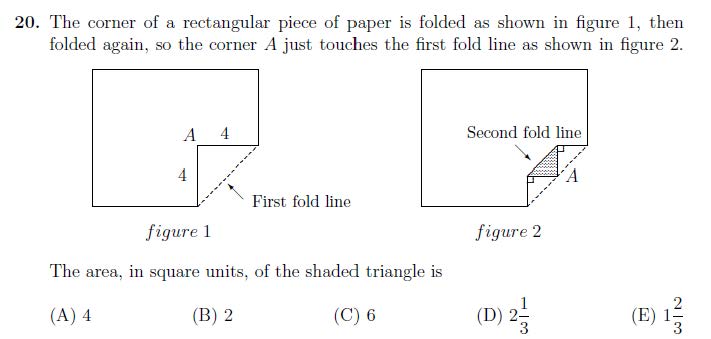 AMC 2016 S8
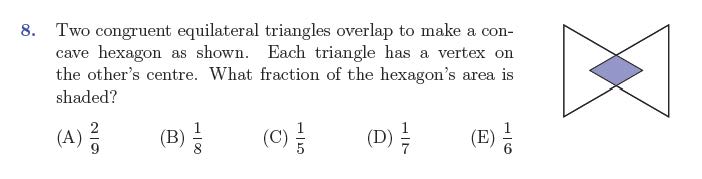 AMC 2016 S8 - solution
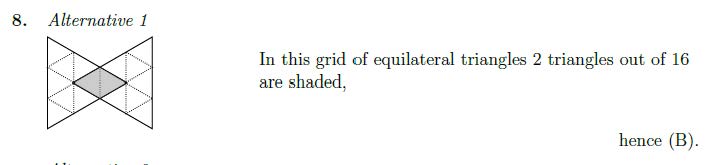 AMC 2015 – I20
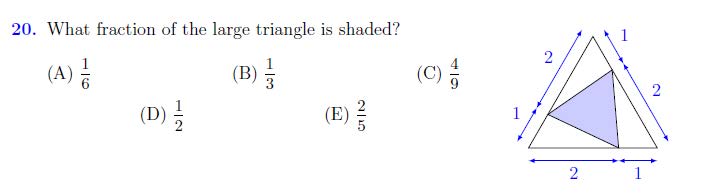 AMC 2015 I20 - solution
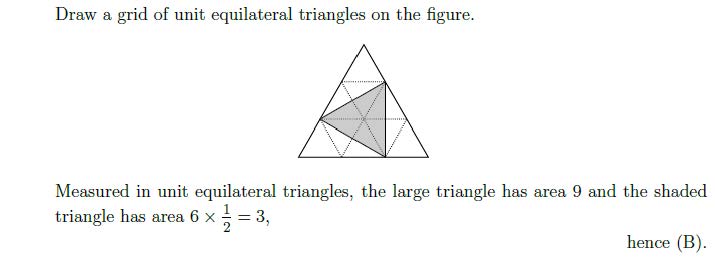 AIMO 2014 - Question 2
Triangles ABC  and XYZ are congruent right-angled isosceles triangles.  Squares KLMB and PQRS are as shown.  If the area of KLMB is 189, find the area of PQRS.
 					
	   A					X	  
							  P	
	  K		L		
						S		  Q
   
               B	       M	           C		   Y	 R	        Z
Wednesday, July 17, 2019
Mike Clapper - Executive Director AMT
[Speaker Notes: By focusing on technical skills, we run the risk of neglecting problem formulation.]
AIMO 2014 Q2 - Solution
Wednesday, July 17, 2019
Mike Clapper - Executive Director AMT
[Speaker Notes: Look at how text-book chapters are organised]
AMC 2016 S27
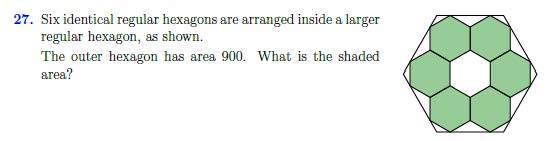 AMC 2017 I27 - solution
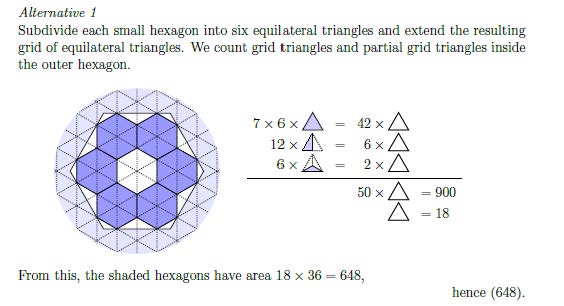 AMC 2016 S14
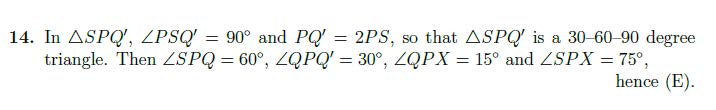 AMC 2016 S21
AMC 2016 S21 - solution
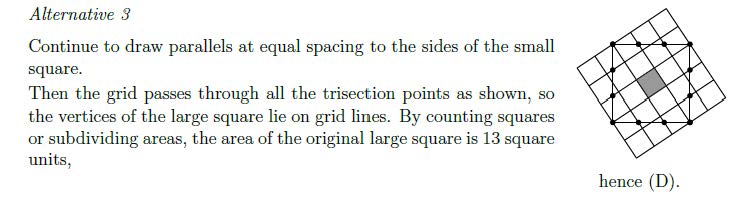 AMC 2008 S29
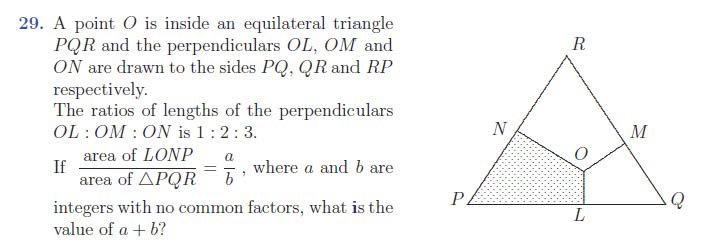 AMC 2008 S29 Solution
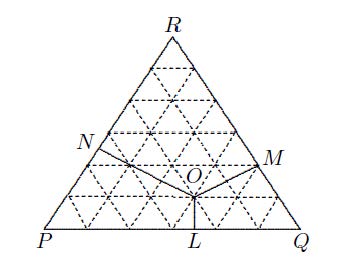 AIMO 2015 Q10
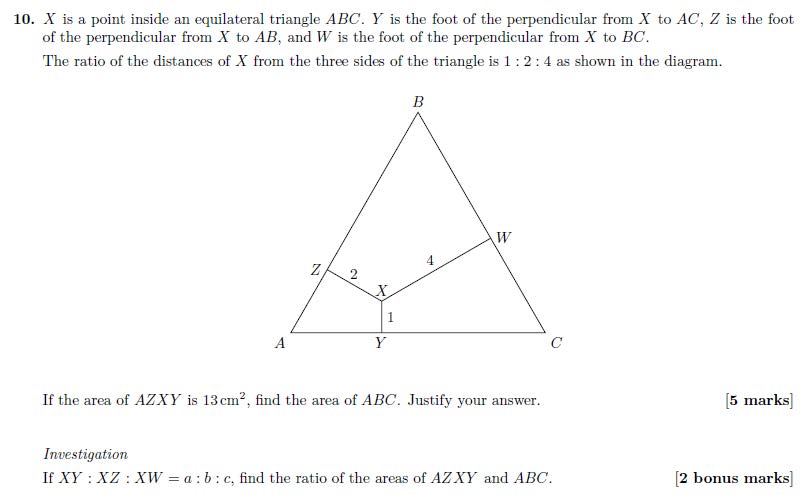 AIMO 2015 Q10 - solution
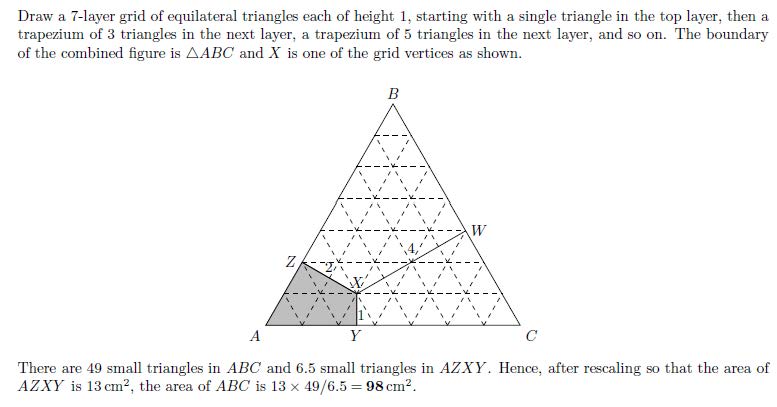 Completing the rectangle
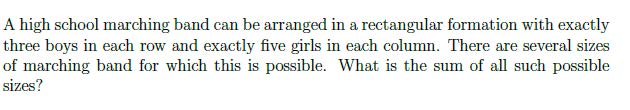 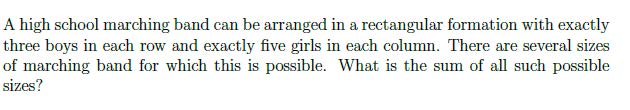 Visual reinforcement
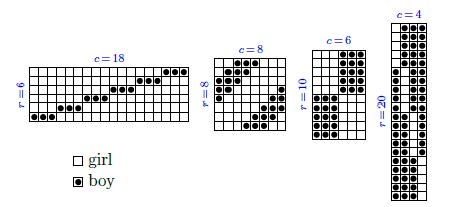 This presentation is available at: